Information writing lesson 2 of 3
Writers ask who, what, where, when, and why questions in their information books
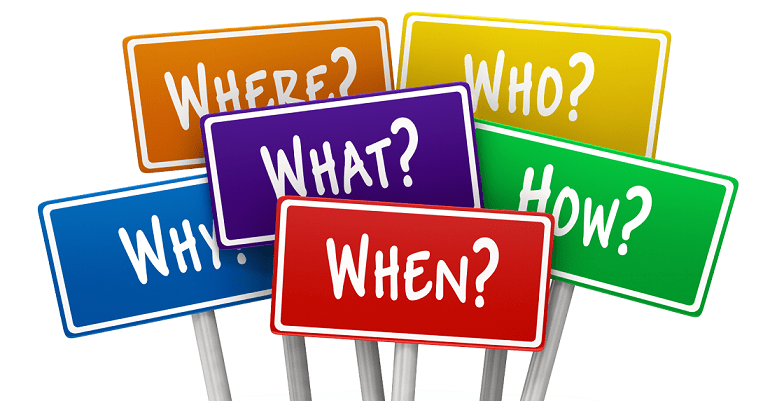 This Photo by Unknown author is licensed under CC BY-SA-NC.
Welcome writers!
Let's start by looking at my writing about fireworks yesterday. I think I can add more to this page
I can ask myself these questions about "why fireworks are dangerous" to help make my writing longer
Now, it's your turn
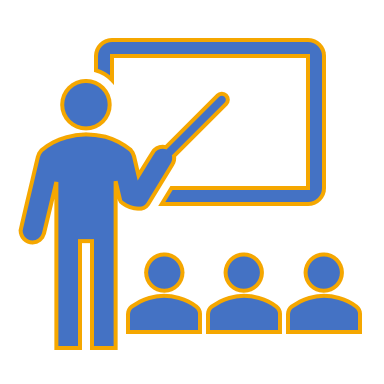 Go to your writing from yesterday and find a page that you could add more to. Ask yourself who, what, where, when, and why questions to help make your writing longer
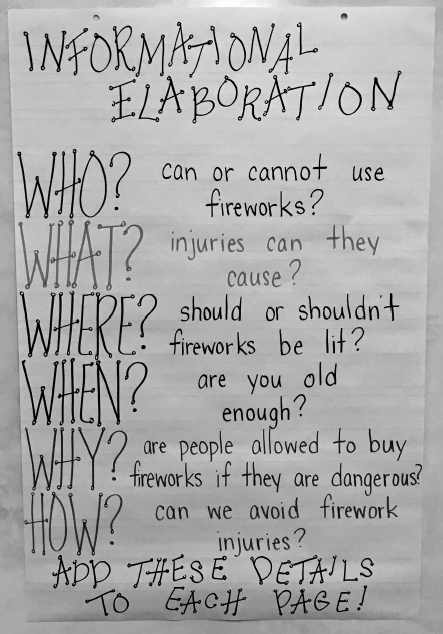 Here are the questions I asked myself.